„INNOVATIV TANÁR, KREATÍV OSZTÁLYTEREM” ONLINE KURZUS ÉRTÉKELÉSE MENTOR BESZÁMOLÓ
TANULÓKÖZPONTÚ MÓDSZER A SZAKKÉPZÉSBEN
Budapest, 2018. VI. 12.
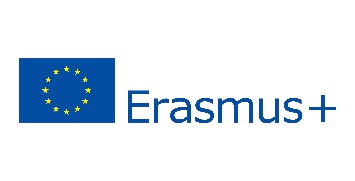 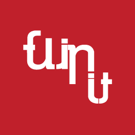 „INNOVATÍV TANÁR, KREATÍV OSZTÁLYTEREM”ONLINE TANÁRTOVÁBBKÉPZÉS
2
ELŐADÁSVÁZLAT
BEVEZETŐ 
 
EGY KIS STATISZTIKA

KI MIBEN VOLT A LEGJOBB ?

ÖNÉRTÉKELÉS – PEDAGÓGUSOK
TANULÓI REFLEXIÓK
3
NÉZZÜK ELŐSZÖR A TÉNYEKET!
15 TANÁR KOLLÉGÁVAL KEZDTÜK EL A MUNKÁT…
Első modul:	értékelhető 15 pedagógus
Második modul:	értékelhető 12 pedagógus
Harmadik modul:	értékelhető 12  tanári munka

ÁTLAGEREDMÉNY: a maximum 90 pont, átlag 85 pont
Fórum aktivitás:	10 pontból átlag 7 pont
Tanulság: Több idő kell a kurzushoz, különösen a 2. és 
3.modul több munkaórát kíván és fontos az iskolai 
feladatokhoz kapcsolódó ütemezés is (vizsgák).
4
RÉSZTVEVŐK, EREDMÉNYEK
Tantárgy/téma: Statisztika elmélet/grafikus ábrázolás
KIEMELT ÉRTÉKEK: 
Motiváló videó, együttműködő csoport, jól tervezett közös óra

„Tapasztalatom az volt, hogy a diákoknak nagyon tetszett az otthon
megnézendő anyag, de leginkább csak megnézték. Nem igazából 
igyekeztek meg is tanulni azt. Azt mondták, hogy talán jó lenne a
 módszer, de a tantárgy jellege miatt nem elhanyagolható a tanár
 frontális szerepe sem”
5
RÉSZTVEVŐK, EREDMÉNYEK
„Annak érdekében, hogy most mérni tudjam a tananyag 
hasznosulását, illetve hogy megfelelő visszajelzéseket
kapjak mindenképpen olyan osztályt szerettem volna 
választani, ahol az érettségire, szakmai vizsgára való 
felkészülés (ismétlési folyamat) már elkezdett és 
megtervezett folyamatát nem zavarom meg, s csak egy
ilyen osztályt tanítok az idén, a 11. évfolyamosokat (ami 
egyébként a saját osztályom). Ebben az osztályban 
osztályfőnöki órán beszélgetni is lesz alkalmam a 
módszerről, visszajelzéseikből okulhatok. „


.
6
RÉSZTVEVŐK, EREDMÉNYEK
Tantárgy/téma: Technika és életvitel gyakorlat/ A munkaviszony

ÖNREFLEXIÓ:
Sajnos nem volt szerencsés a tananyag, illetve leginkább az
osztályválasztás. A 12. évfolyamosoknak ez a tárgy a „futottak 
még…” kategóriába tartozik. Az, hogy ők otthon foglalkozzanak
az anyaggal az érettségi előtti hajrában azt csak az osztály 
felénél tudtam elérni. 

HOZZÁADOTT ÉRTÉK:  Tartalmilag, megoldási módját tekintve 
jó tananyag, a folyamat megtervezése is jó !
7
RÉSZTVEVŐK, EREDMÉNYEK
Tantárgy/téma: Irodalom/ Radnóti Miklós: Nem tudhatom…

Önreflexió:
„Nem nézték meg a videót. Nem annyira motiváltak. Ezért Word formátumba másoltam a videó szövegét és lefénymásoltam a gyerekeknek. Megmutattam a videót. Egy nappal az óra előtt bementem hozzájuk, rákérdezni, hogy látták-e a videót.  Mivel nem, újra kellett tervezni az órát.”

Tanulságok:
„Nem motivált tanulói csoporttal nem lehet ezzel a módszerrel dolgozni.  Ha látom, hogy aktívabb a csoport, akkor fogom használni.
Azt hiszem, csak 8. osztályban fogom alkalmazni, talán érettebbek, motiváltabbak…”
8
RÉSZTVEVŐK, EREDMÉNYEK
Tantárgy/téma: Számvitel/Jövedelem elszámolás

Kiemelt értékek: Jól tervezet többcélú videó (téma összefoglalására), jó
szervezett kommunikáció.

„Ezen kívül szintén a csoportban megosztottam  az általam létrehozott online „parafatáblát”, melyen véleményt írhattak a látott anyaggal kapcsolatban. A tanulók nemcsak véleményt írhattak, hanem kérdéseiket is megfogalmazhatták a tananyag kapcsán.  
Ezzel részben a kommunikáció fejlesztését céloztam meg, illetve azt, hogy  a tervezéshez felhasználom a véleményüket, kérdéseiket”

„Lelkesen vettem részt a kísérletben, érdekelnek az oktatás területén alkalmazható újdonságok. Nagyobb sikerre számítottam a diákok körében.”
9
RÉSZTVEVŐK, EREDMÉNYEK
Fetu Kinga
Tantárgy/téma: Szakmai angol nyelv Korrektoroknak (A könyv részei)
Tananyag: https://h5p.org/node/221340 

„Csodálatos élmény volt, amikor a videó elkészült. Olyan büszke
 voltam magamra, hogy ezt csak az érti meg, aki olyat készített,
 amit azelőtt soha...”

Hozzáadott érték: Legjobb óraterv, nagyon jól tervezett videó, 
Aktív  óra, változatos eszközök, módszerek alkalmazásával
10
RÉSZTVEVŐK, EREDMÉNYEK
„A diákok együttműködtek, élvezték a feladatok sokféleségét. Aktívak voltak…
 
Ha csak azt nézem, hogy a diákok teljes körűen részt vettek az összes feladat elvégzésében és élvezték, már sikeres volt az óra. De ha ehhez még hozzáteszem, hogy a tanított anyag annyira bevésődött, hogy már a „könyökükön jön ki”, elértem a célomat. 
A szókincsbővítésnek az a lényege, hogy a beépüljön a hosszú távú emlékezetbe és az új szavakat minden élethelyzetben elő tudják hívni. 
Úgy érzem, hogy ez teljességgel sikerült, hiszen a szerepjáték a „szerző” és a „szerkesztő” között ezt hivatott elérni, és szinte igazi vita alakult ki a két fél között. Ez pedig már magasabb rendű gondolkodásra utal, amely már mutatja a meggyőzés, döntés és kritikai gondolkodás magabiztos használatát, azaz készségekké fejlődését.”
11
RÉSZTVEVŐK, EREDMÉNYEK
Hegedűs Helén  
Tantárgy/téma: Informatika/Projektmenedzsment                          
Tananyag: 
Animot: https://animoto.com/play/TJo5616tUPTJDLIeig1ySg
SWAY: https://sway.com/PgeqihXDcCXqV8U9?ref=Link
Biteable: https://biteable.com/watch/projektmenedzsment-1821817
Gondolattérkép: https://mm.tt/1068353815?t=WHxx8jrulL
Feladatkiírás: https://drive.google.com/open?id=1Y3h_aP_YG6oTEj1JOVZbGDcc1Iaww9Oh
 A megosztáshoz Google osztálytermet próbáltuk ki.
12
RÉSZTVEVŐK, EREDMÉNYEK
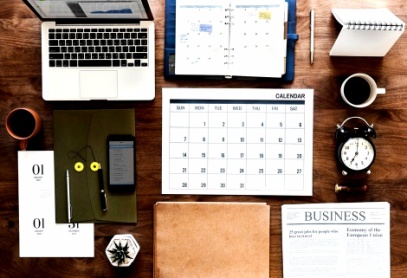 KIEMELKEDŐ ÉRTÉKEK:  
GAZDAG ESZKÖZTÁR,
MÓDSZERTANI IGÉNYESSÉG
TANÁRI TÜRELMESSÉG

„Többségében gyakorlati IT (Projektmenedzsment) óráim vannak, ahol számos lehetőség nyílik a tanulóközpontúság alkalmazására. Nagyon szeretnek a tanulók csoportban dolgozni. Azokon az órákon,  úgy veszem észre,  sokkal aktívabbak, mint egy frontális órán, ahol informatikai  eszközöket alkalmazva oldják meg azt a feladatot, amelyet kivetítek.”
13
RÉSZTVEVŐK, EREDMÉNYEK
Kovács Anikó
Tantárgy/téma: Angol nyelv/feltételes mód
Tananyag: https://www.youtube.com/watch?v=0gAg2sKdpL8

Kis-Kovács Rebeka  
Tantárgy/téma: Tematikus utak/Zarándoktúrizmus
Tananyag:  
https://etananyag.szamalk-szki.hu/mod/resource/view.php?id=11642
               
A KIVÁLÓK KÖZÜL A MAI BEMUTATÓK!
14
RÉSZTVEVŐK, EREDMÉNYEK
Tantárgy/téma: Német nyelv/Sportágak 
ÉRTÉKEK: Kiváló saját videó, jól szervezett tudásértékelés,
változatos aktív óra
ÖNREFLEXIÓ:
„Mindent sikerült megvalósítanom, amit elterveztem. Sikerült netet osztanom nyolc diáknak, így volt, aki párban dolgozott. de ezt önmagában nagy eredménynek tekintem, hogy a kahoot-os feladatot sikerült ma a mobiltelefonok segítségével megoldani.
A learningapps-es „Legyen Ön is milliomos”! játék nagy sikert aratott, többen kérték, legyen ilyen feladat máskor is. Ez a alapján próbáltam kideríteni, utánanéztek-e a videóban kiadott feladatoknak”
15
RÉSZTVEVŐK, EREDMÉNYEK
Tantárgy/téma: Irodalom/Móricz parasztábrázolása  
Tananyag: választott videó
https://zanza.tv/irodalom/klasszikus-modernseg-realizmus-
naturalizmus-szimbolizmus-impresszionizmus-szecesszio/moricz

ÉRTÉKEK: 
KIVÁLÓ TERVEZÉS, videó alkalmazás. Jó a motiváció, 
melynek konkrét eredményei is felfedhetők

Önreflexió
„Előnye volt az újdonság. Korábban még nem tanultak ezzel a 
módszerrel, így már az otthoni szakaszban is a 100%-os nézettség
 egyértelmű pozitív visszajelzés volt számomra.”
16
RÉSZTVEVŐK, EREDMÉNYEK
Tantárgy/téma: Történelem/ II. András, Aranybula kiadása

Értékek:  Motiváló, jól tervezett, a témát kiválóan
feldolgozó videó, jó csoport kiválasztás, sikeres aktív óra

Tanári reflexió:
„Mindig foglalkoztatott, mivel lehet az órákat
 érdekesebbé tenni, ezért örülök ennek a módszernek.”
Előnye volt az újdonság. Korábban még nem tanultak ezzel a módszerrel, így már az otthoni szakaszban is a 100%-os nézettség egyértelmű pozitív visszajelzés volt számomra. Előnye volt, hogy sikerült olyandiákot is szóra bírnom, aki egyébként a hagyományos órán inkább csak szemlélőként van jelen
17
RÉSZTVEVŐK, EREDMÉNYEK
Tantárgy/téma:  Foglalkoztatás I. (Idegen nyelv, német) 
Europass elkészítése, önéletrajz megírása

A módszer előnyéről a tanár:

„ A diákok számára gyorsan eltelik az óra, mert nem csak ül, figyel és ír, 
hanem  folyamatosan van feladata, érzi is, hogy halad, érti , amit csinál, 
alkalmazza, aktív munkával éri el a célt, nem passzív befogadóként. 
Otthon, saját ütemben, ahányszor szükségesnek érzi, megnézi az anyagot, 
később is megnézheti (összefoglaláskor, témazáró előtt). 
Nem kell sokat írni: elektronikusan tárolt  az anyag, ami nem száraz 
tankönyvi, hanem tömör, lényegre törő.”

LEGJOBB ALKALMAZÁS,  LEGPRECÍZEBB TERVEZÉS, KIVÁLÓ VIDEÓ !
18
ALKALMAZÁSI TAPASZTALATOK - VÉLEMÉNYEK
NÉHÁNY – TÖBBEK ÁLTAL FELVETETT -  PROBLÉMA, MELYEK 
HÁTRÁLTAT(HAT)JÁK AZ ALKALMAZÁST:

AZ ISKOLA VEZETÉSE NEM TÁMOGATJA
NAGYON SOK TANÁRI MUNKÁT JELENT
NEM ISMERIK A TANÁROK/NINCS MEG HOZZÁ A MEGFELELŐ TANÁRI KOMPETENCIA
A PEDAGÓGUSOK NEM VÁLLALKOZNAK A MÓDSZER ELSAJÁTÍTÁSÁRA
NINCS MEGFELELŐ INFRASTRUKTÚRA AZ ALKALMAZÁS BEVEZETÉSÉHEZ
19
ELŐNYÖK
TANULÓK FEJLŐDÉSE

Énhatékonyság érzés, bevonódás és részvétel, kooperáció és kapcsolódás a tanárhoz, diáktársakhoz
Önálló tanulás, önértékelés tanulása, felelősségvállalás Eredményesebb tanulás
Kritikus gondolkodás
Szakmai ismerteknél való problémamegoldás képessége
Kommunikációs és együttműködési képesség
Konfliktuskezelés, kreativitás, nyitottság,
20
ELŐNYÖK
TANÁROK SZÁMÁRA
A TANÁRI attitűd változik
A TANÁR módszertani tudása és eszközkészlete, digitális kompetenciája gazdagodik
A TANÁR által létrehozott tartalmak újra felhasználhatók, archiválhatók 
A differenciálás könnyebbé válik
Hatékonyabban segítheti a magas(abb) szintű kognitív folyamatokat
A TANÁR EREDMÉNYE (IS) A TANULÓK FEJLŐDÉSE, ÍGY TANULÓI ELŐNYÖK JELENTŐS RÉSZBEN AZ EGYÜTTMŰKÖDÉSENEK ÉS A KÖZÖS MUNKÁNAK KÖSZÖNHETŐEK.
21
ALKALMAZÁSI TAPASZTALATOK - ÖSSZEGZÉS
„GYÖNGYSZEMEK” A POZITÍV TANÁRI VÉLEMÉNYEKBŐL:

„Tanárként is ez az egyik fontos ELŐNY, hogy saját magam emelem
 ki a tanulói szintnek megfelelően a lényeget (csoporttól függően).  
A HÁTRÁNYA az időigény,  ami a kezdeti időszakban leküzdhetetlen, 
hiszen minden órára így felkészülni lehetetlen.”

„Hálás vagyok külön azért, mert egy kedves végzős csoportomnak a
 tanulmányaik végén ilyen újszerűt tudtam mutatni, és érezhettem
 elismerésüket és köszönetüket ezért…” .
22
ALKALMAZÁSI TAPASZTALATOK - ÖSSZEGZÉS
„ A kísérleti órára meghívtam néhány kollégámat és az 
igazgatót is. Óra után lehetőségük volt kérdezni. 
Rengeteg kérdéssel és kéréssel fordultak hozzám. 
Szeretnének Ők is megújulni, mert úgy érzik, hogy a 
tanítási módszerük már elavult és nem köti le a mai 
tinédzsereket. 
Tartok majd képzést játékosságból, WEB 2.0-as 
eszközökből és a fordított osztályteremből is.”
23
KÖSZÖNÖM MEGTISZTELŐ FIGYELMÜKET!
dr. Sediviné Balassa Ildikó
balassa@szamalk-szalezi.hu
24